JEOPARDY     JEOPARDY     JEOPARDY     JEOPARDY     JEOPARDY     JEOPARDY     JEOPARDY     JEOPARDY JEOPARDY     JEOPARDY     JEOPARDY     JEOPARDY     JEOPARDY     JEOPARDY  JEOPARDY     JEOPARDY     JEOPARDY     JEOPARDY     JEOPARDY
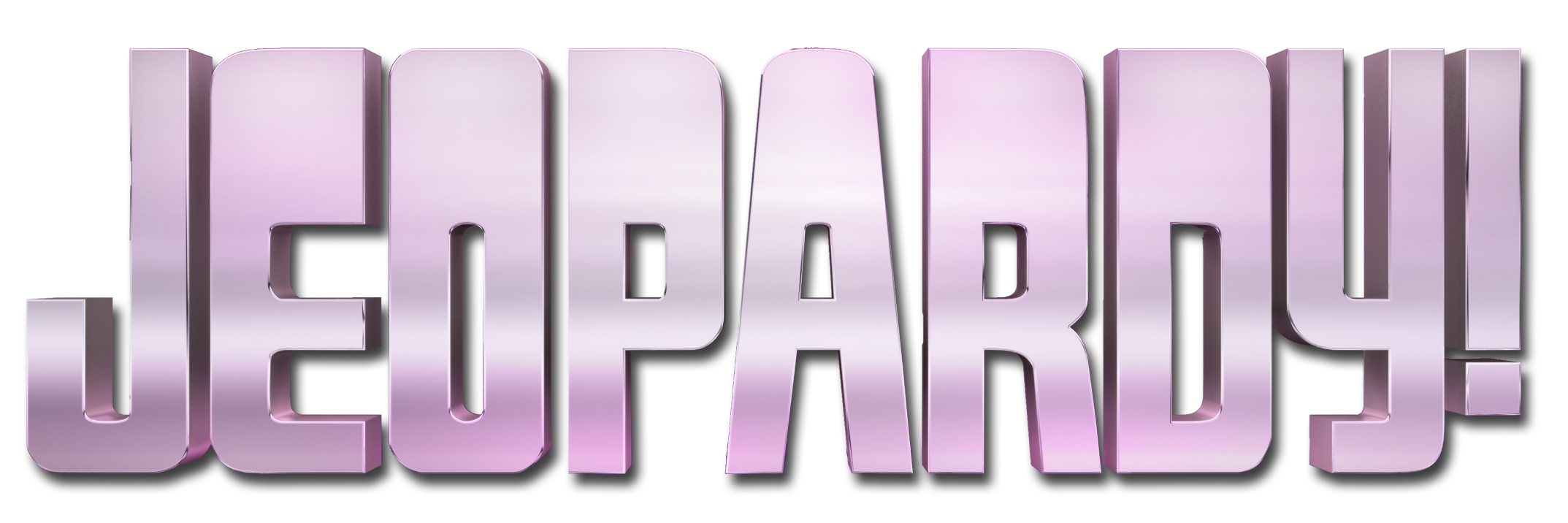 JEOPARDY     JEOPARDY     JEOPARDY     JEOPARDY     JEOPARDY     JEOPARDY     JEOPARDY     JEOPARDY JEOPARDY     JEOPARDY     JEOPARDY     JEOPARDY     JEOPARDY     JEOPARDY  JEOPARDY     JEOPARDY     JEOPARDY     JEOPARDY     JEOPARDY
[Speaker Notes: Family Feud Template
Introduction Slide – Family Feud!]
FAQ:
Q. How do I reset the links on the main board back to yellow?
A. Simply close the PowerPoint file, and re-open, and the links will turn back to yellow.

Q. Why aren’t the sound effects working?
A. If the sound effects aren’t working, I would suggest upgrading your PowerPoint to something newer than 2008, and using a PC instead of a Mac if possible. Also, Google slides, Keynotes, etc. are not supported.

Q. Can I get a board with less categories? Can I add a custom logo?
A. Unfortunately these changes are a little too complex for me to explain or assist you via email, but if you’d like me to do a custom job for you for a small fee, send me an email at Reid@youthdownloads.com.
[Speaker Notes: Family Feud Template
Introduction Slide – Family Feud!]
HERE ARE TODAY’S CATEGORIES
[Speaker Notes: Family Feud Template
Introduction Slide – Family Feud!]
TYPE IN
CATEGORY 1
HERE
TYPE IN
CATEGORY 2
HERE
TYPE IN
CATEGORY 3
HERE
TYPE IN
CATEGORY 4
HERE
TYPE IN
CATEGORY 5
HERE
TYPE IN
CATEGORY 6
HERE
TYPE IN CATEGORY 1 HERE
TYPE IN 
CATEGORY
2 HERE
TYPE IN 
CATEGORY
3 HERE
TYPE IN 
CATEGORY
4 HERE
TYPE IN 
CATEGORY
5 HERE
TYPE IN 
CATEGORY
6 HERE
$100
$100
$100
$100
$100
$100
$200
$200
$200
$200
$200
$200
$300
$300
$300
$300
$300
$300
$400
$400
$400
$400
$400
$400
$500
$500
$500
$500
$500
$500
FINAL JEOPARDY
TYPE $100
CATEGORY 1
ANSWER HERE
TYPE $100
CATEGORY 1
QUESTION HERE
TYPE $200
CATEGORY 1
ANSWER HERE
TYPE $200
CATEGORY 1
QUESTION HERE
TYPE $300
CATEGORY 1
ANSWER HERE
TYPE $300
CATEGORY 1
QUESTION HERE
TYPE $400
CATEGORY 1
ANSWER HERE
TYPE $400
CATEGORY 1
QUESTION HERE
TYPE $500
CATEGORY 1
ANSWER HERE
TYPE $500
CATEGORY 1
QUESTION HERE
TYPE $100
CATEGORY 2
ANSWER HERE
TYPE $100
CATEGORY 2
QUESTION HERE
TYPE $200
CATEGORY 2
ANSWER HERE
TYPE $200
CATEGORY 2
QUESTION HERE
TYPE $300
CATEGORY 2
ANSWER HERE
TYPE $300
CATEGORY 2
QUESTION HERE
TYPE $400
CATEGORY 2
ANSWER HERE
TYPE $400
CATEGORY 2
QUESTION HERE
TYPE $500
CATEGORY 2
ANSWER HERE
TYPE $500
CATEGORY 2
QUESTION HERE
TYPE $100
CATEGORY 3
ANSWER HERE
TYPE $100
CATEGORY 3
QUESTION HERE
TYPE $200
CATEGORY 3
ANSWER HERE
TYPE $200
CATEGORY 3
QUESTION HERE
TYPE $300
CATEGORY 3
ANSWER HERE
TYPE $300
CATEGORY 3
QUESTION HERE
TYPE $400
CATEGORY 3
ANSWER HERE
TYPE $400
CATEGORY 3
QUESTION HERE
TYPE $500
CATEGORY 3
ANSWER HERE
TYPE $500
CATEGORY 3
QUESTION HERE
TYPE $100
CATEGORY 4
ANSWER HERE
TYPE $100
CATEGORY 4
QUESTION HERE
TYPE $200
CATEGORY 4
ANSWER HERE
TYPE $200
CATEGORY 4
QUESTION HERE
TYPE $300
CATEGORY 4
ANSWER HERE
TYPE $300
CATEGORY 4
QUESTION HERE
TYPE $400
CATEGORY 4
ANSWER HERE
TYPE $400
CATEGORY 4
QUESTION HERE
TYPE $500
CATEGORY 4
ANSWER HERE
TYPE $500
CATEGORY 4
QUESTION HERE
TYPE $100
CATEGORY 5
ANSWER HERE
TYPE $100
CATEGORY 5
QUESTION HERE
TYPE $200
CATEGORY 5
ANSWER HERE
TYPE $200
CATEGORY 5
QUESTION HERE
TYPE $300
CATEGORY 5
ANSWER HERE
TYPE $300
CATEGORY 5
QUESTION HERE
TYPE $400
CATEGORY 5
ANSWER HERE
TYPE $400
CATEGORY 5
QUESTION HERE
TYPE $500
CATEGORY 5
ANSWER HERE
TYPE $500
CATEGORY 5
QUESTION HERE
TYPE $100
CATEGORY 6
ANSWER HERE
TYPE $100
CATEGORY 6
QUESTION HERE
TYPE $200
CATEGORY 6
ANSWER HERE
TYPE $200
CATEGORY 6
QUESTION HERE
TYPE $300
CATEGORY 6
ANSWER HERE
TYPE $300
CATEGORY 6
QUESTION HERE
TYPE $400
CATEGORY 6
ANSWER HERE
TYPE $400
CATEGORY 6
QUESTION HERE
TYPE $500
CATEGORY 6
ANSWER HERE
TYPE $500
CATEGORY 6
QUESTION HERE
TYPE FINAL
JEOPARDY
ANSWER HERE
GO TO
ANSWER
(question)
Start Timer
TYPE FINAL
JEOPARDY
QUESTION HERE